Elevated NO2, HCHO, & CHOCHO conc. at 1-2 km
20191121
Values for 0-1 km
Values for 1-2 km
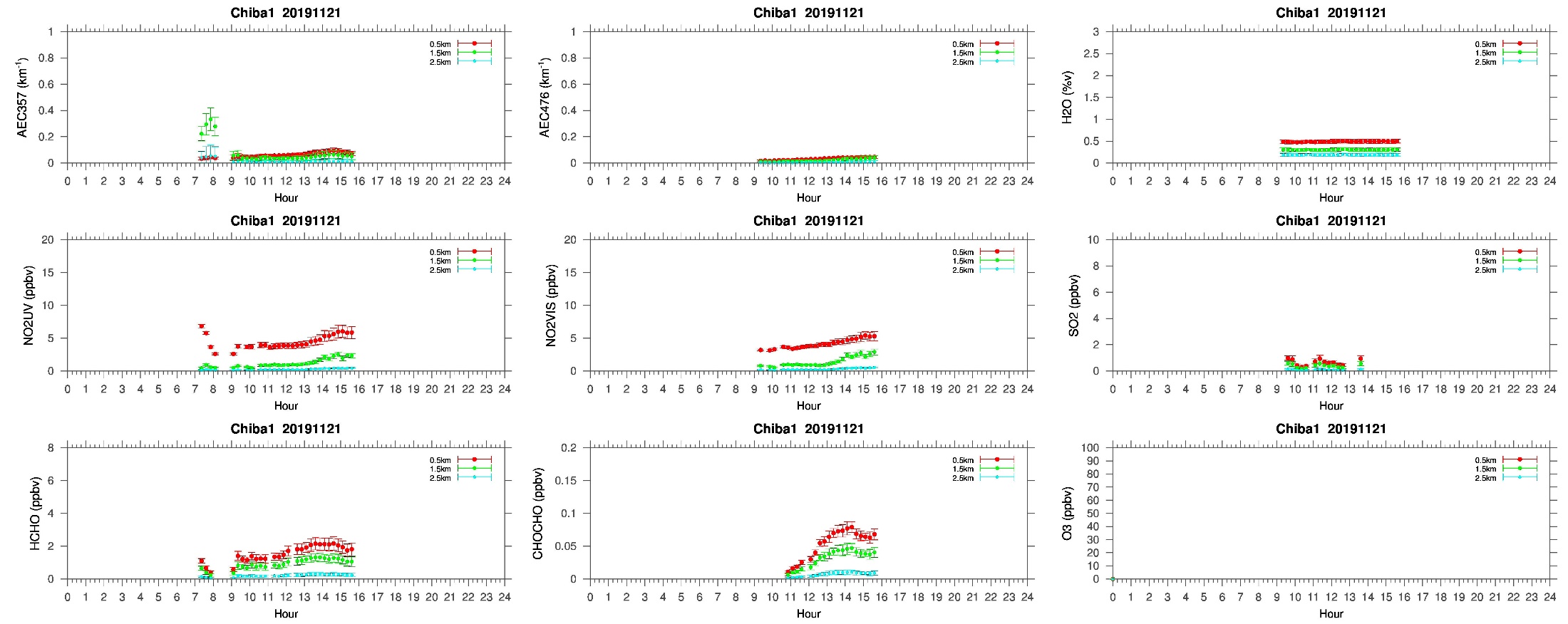 Decrease in SSA may be related to variations in MAX-DOAS trace gas data?
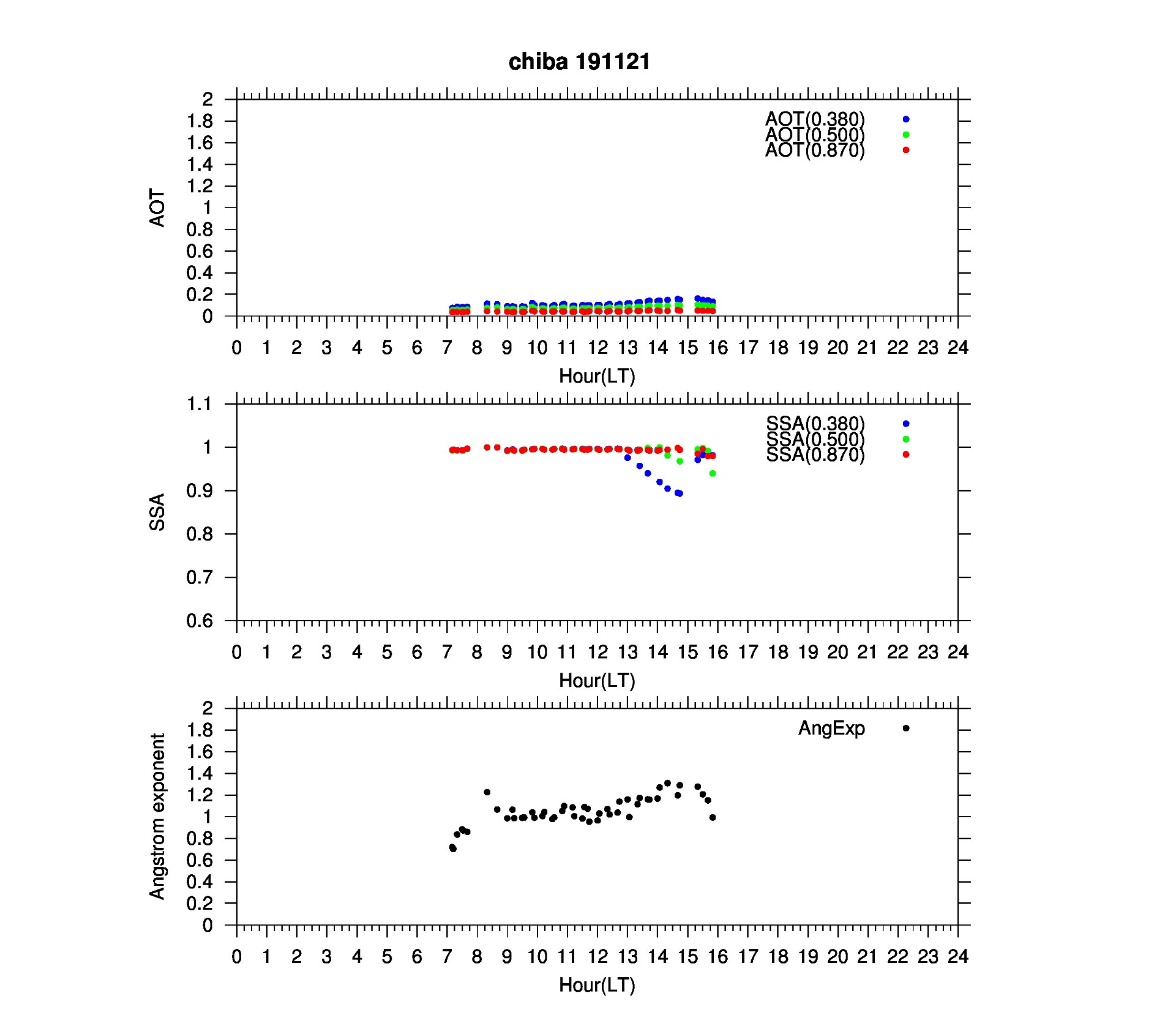 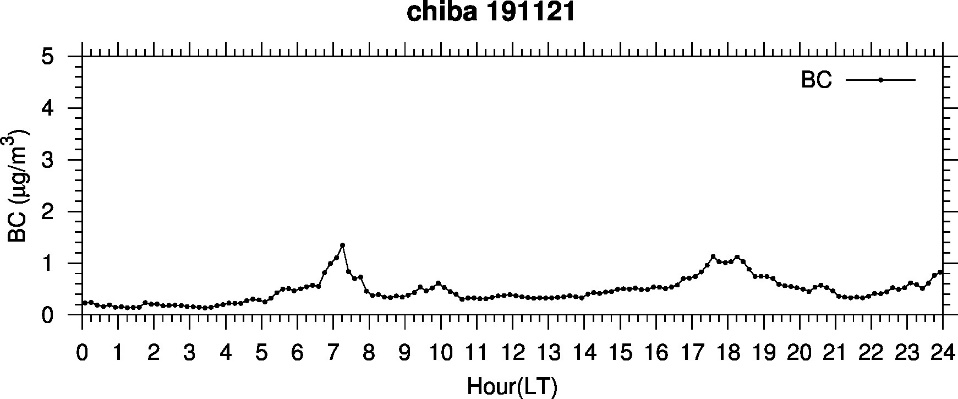 BC was not high, suggesting that the SSA decrease did not occur near the surface?
Significant amounts of PM2.5 and BC
were present even under rainy conditions
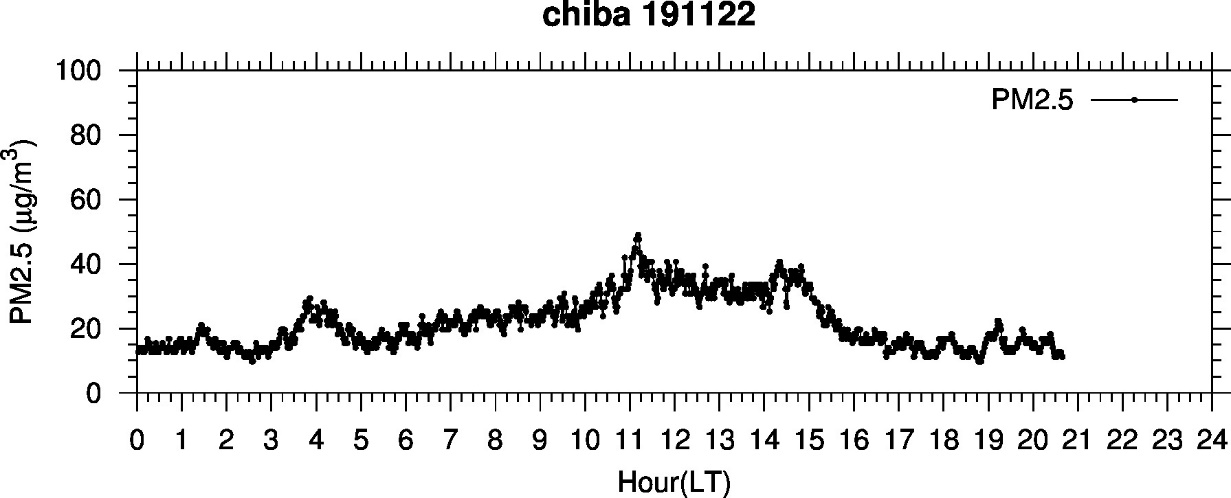 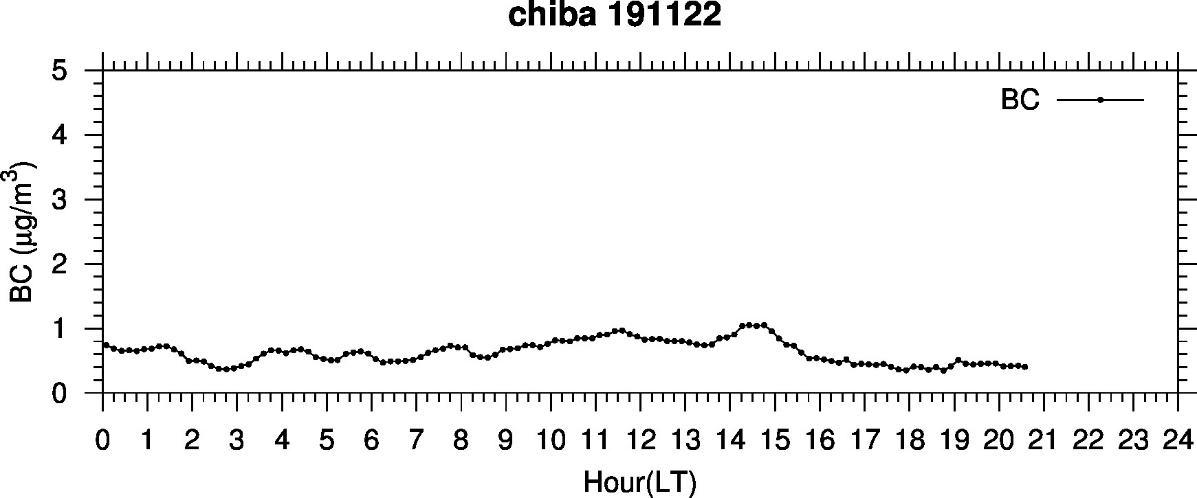 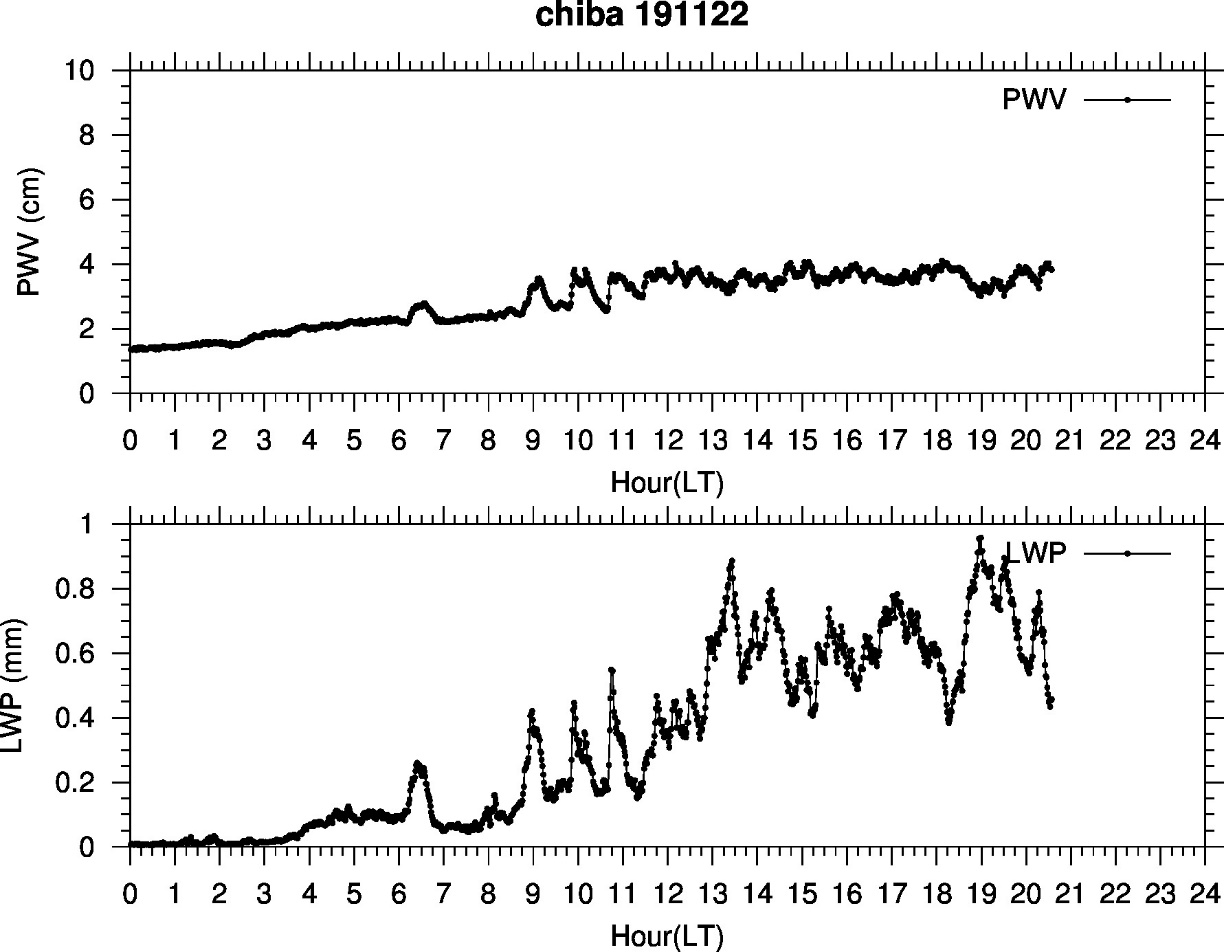